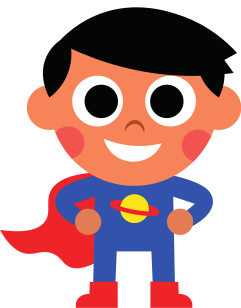 BOYS CHORE CHART
TUE
CHORE:
MON
WED
THU
FRI
SAT
SUN
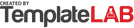